Table-top nanodiamond interferometer towards revealing quantum features in gravity
Fabrizio Piacentini

INRiM – Istituto Nazionale di Ricerca Metrologica, strada delle Cacce 91, 10135 Torino (Italy)
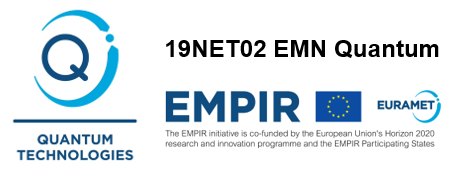 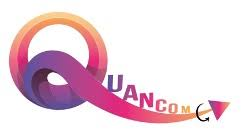 PRIN 2022
AQuTE
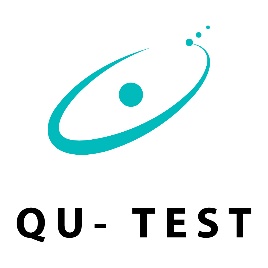 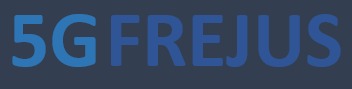 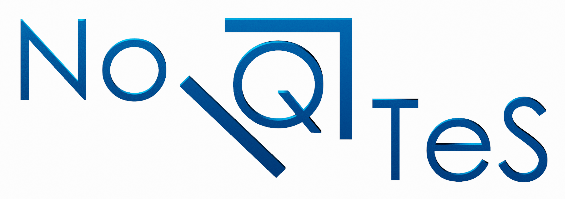 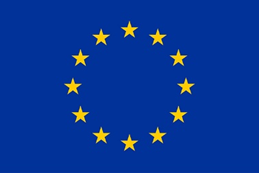 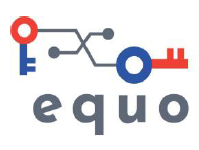 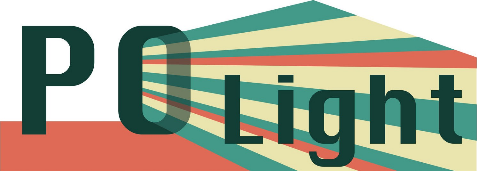 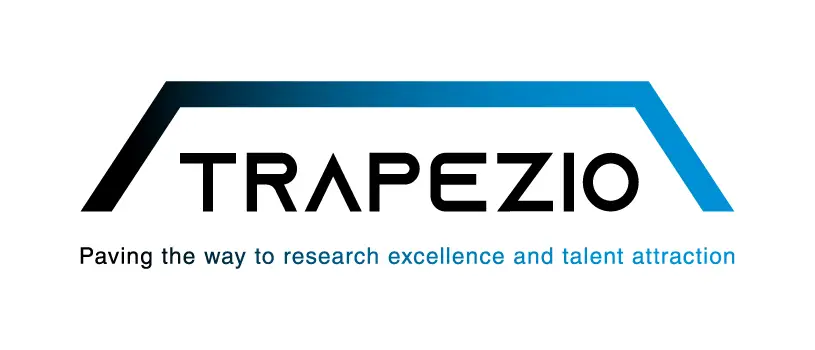 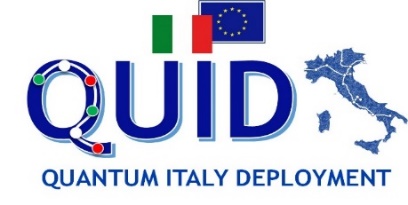 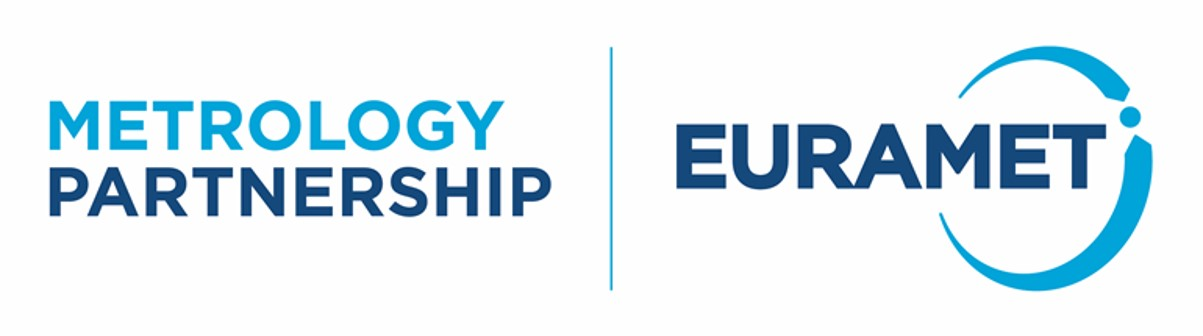 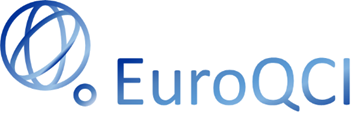 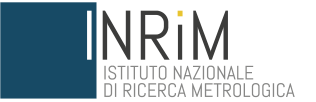 Fabrizio Piacentini, ‘‘A Modern Odissey … Silence’’, 3-7 June 2024
Quantum Mechanics + General Relativity
Unification of quantum theory and general relativity
Different models and theories offering possible solutions:

String theory [Sagnotti & Sevrini, Riv. Nuov. Cim. 31, 423 (2008)]

Loop quantum gravity [Rovelli, Liv. Rev. in Rel. 1, 1 (1998)]

Supergravity [Castellani, in “Handbook of Quantum Gravity” (2023)]

Covariant quantum gravity [Percacci, “An Introduction to Covariant Quantum Gravity and Asymptotic Safety” (2017)]

Sum over histories [Ambjørn et al., Phys. Rep. 519, 127 (2012)]
“Holy grail” of contemporary physics
No experimental evidence
Impossible to discriminate among them
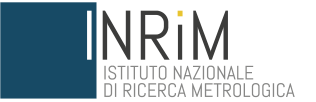 Fabrizio Piacentini, ‘‘A Modern Odissey … Silence’’, 3-7 June 2024
A new era of experimental efforts
Recent proposal(s): revealing quantum features in gravity by observing entanglement between spatially-delocalized superpositions of massive objects:
Gravitational potential induces entanglement
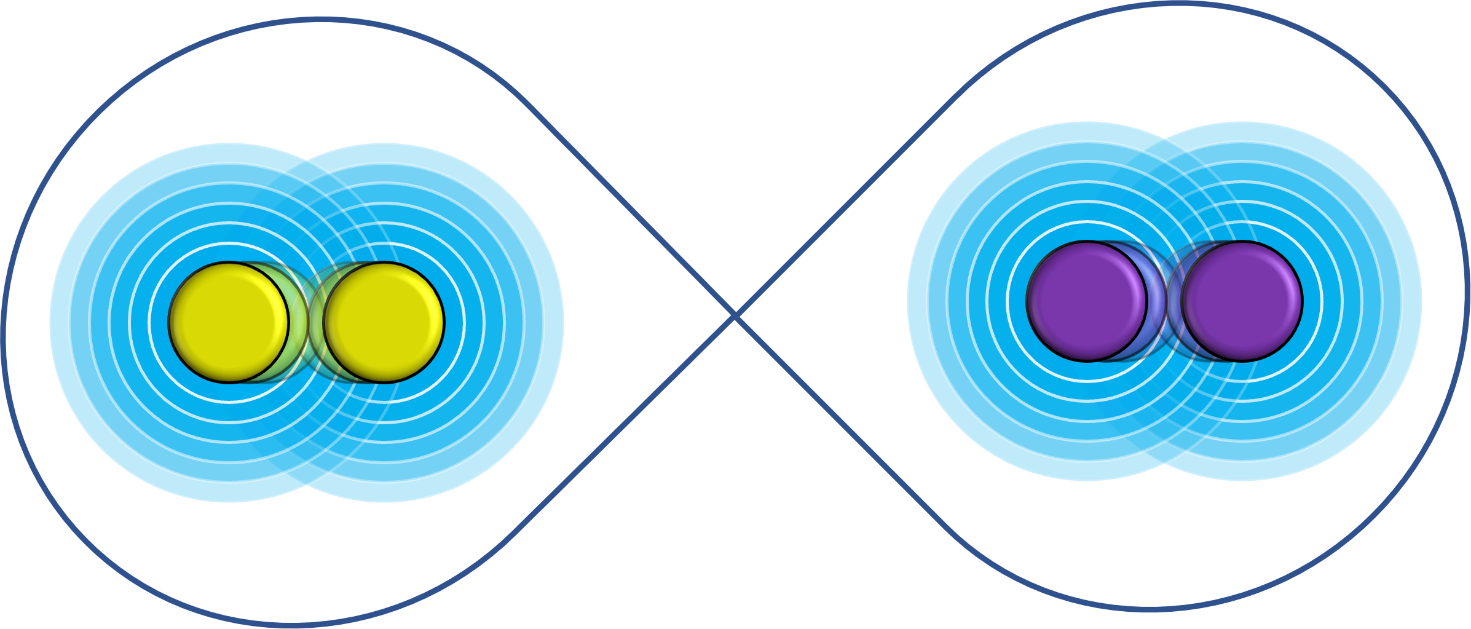 Gravity exhibits quantum traits
Entanglement cannot be generated by local operations & classical communication (LOCC)
[Horodecki x4, Rev. Mod. Phys. 81, 865 (2009)]
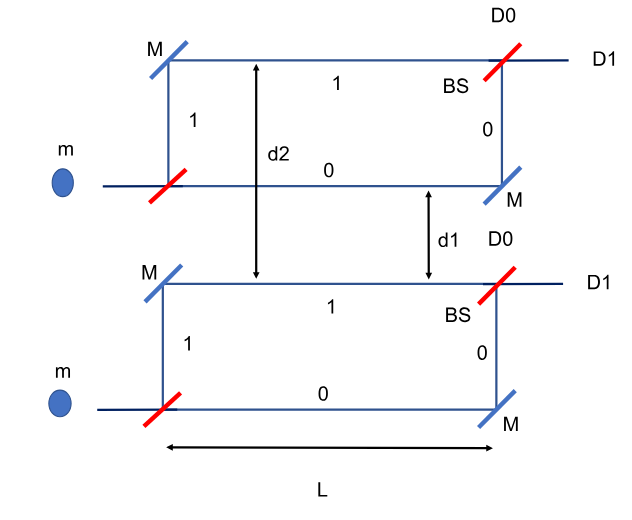 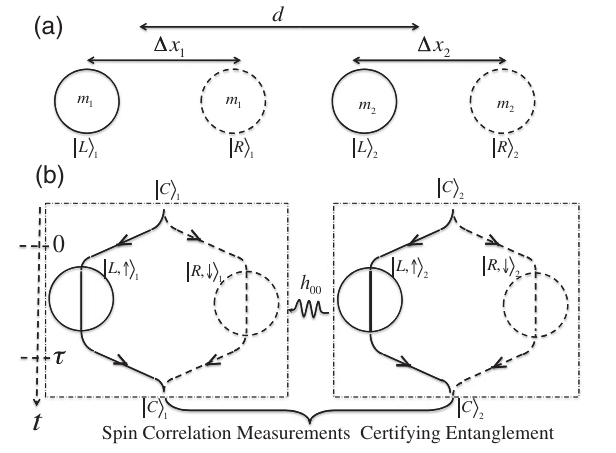 Marletto & Vedral, PRL 119, 240402 (2017)
Bose et al., PRL 119, 240401 (2017)
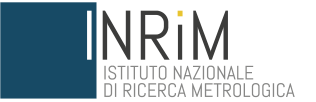 Fabrizio Piacentini, ‘‘A Modern Odissey … Silence’’, 3-7 June 2024
A new era of experimental efforts
Recent proposal(s): revealing quantum features in gravity by observing entanglement between spatially-delocalized superpositions of massive objects:
Gravitational potential induces entanglement
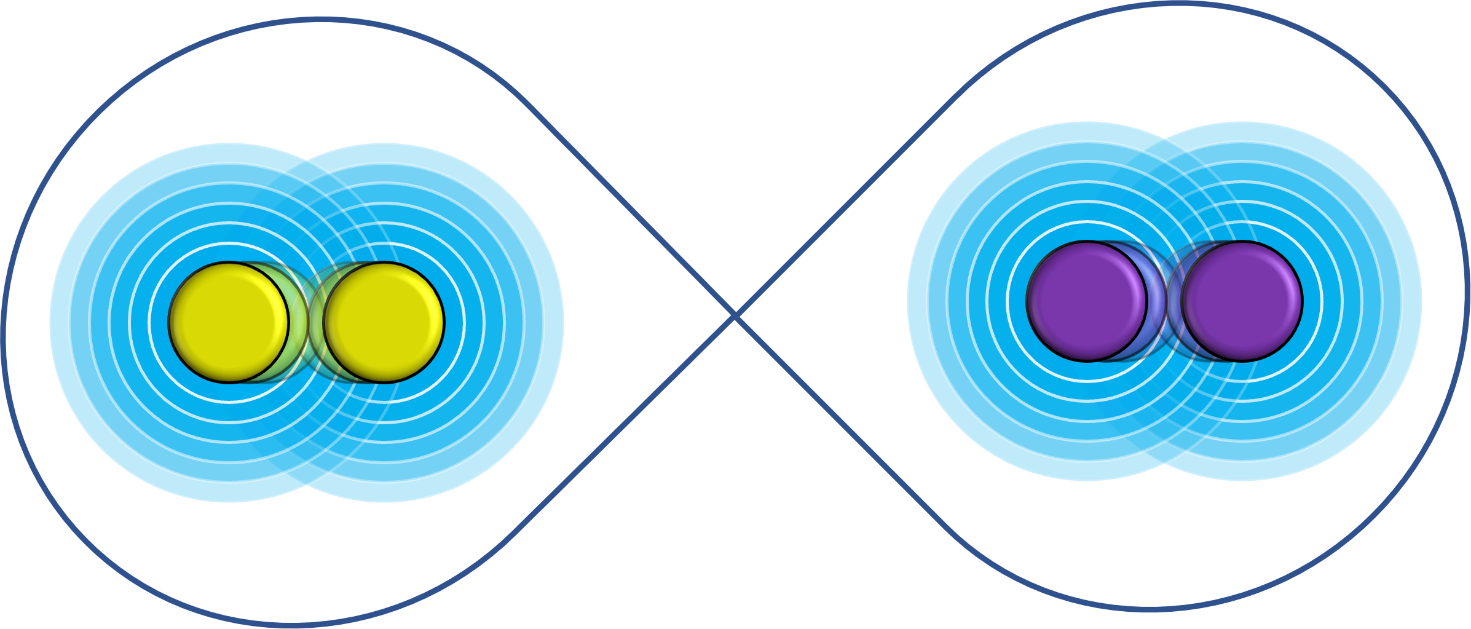 Gravity exhibits quantum traits
Entanglement cannot be generated by local operations & classical communication (LOCC)
[Horodecki x4, Rev. Mod. Phys. 81, 865 (2009)]
Eventually, observing gravity-induced entanglement would rule out semiclassical gravity theories, e.g.:

Quantum field theory in curved space-time [Holland & Wald, Phys. Rep. 574, 1 (2015)]

Hybrid quantum-classical formulations of gravity [Barcélo et al., PRA 86, 042120 (2012)]

Collapse models (Diosi-Penrose, CSL, etc.) predicting collapse at the same energy scale as the experimental entanglement observation
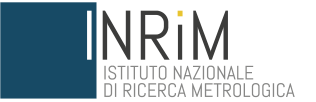 Fabrizio Piacentini, ‘‘A Modern Odissey … Silence’’, 3-7 June 2024
Bose et al. proposal [PRL 119, 240401 (2017)]
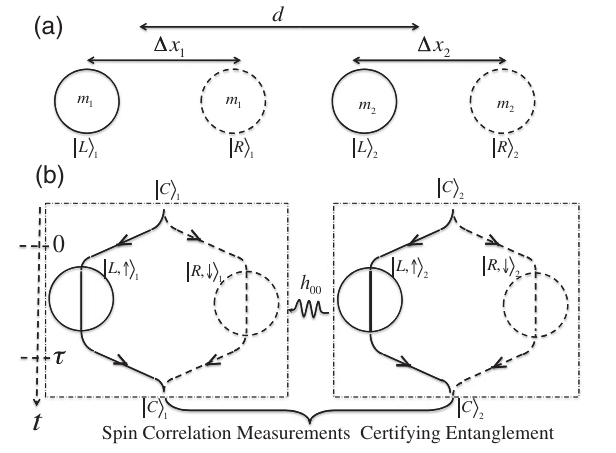 Initial state:
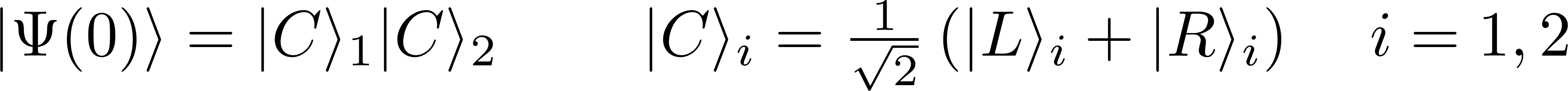 Final state:
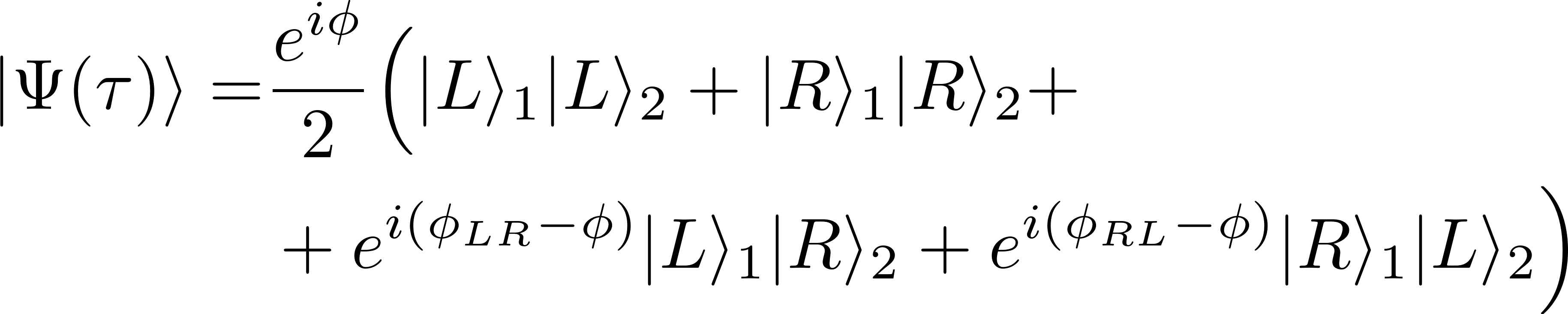 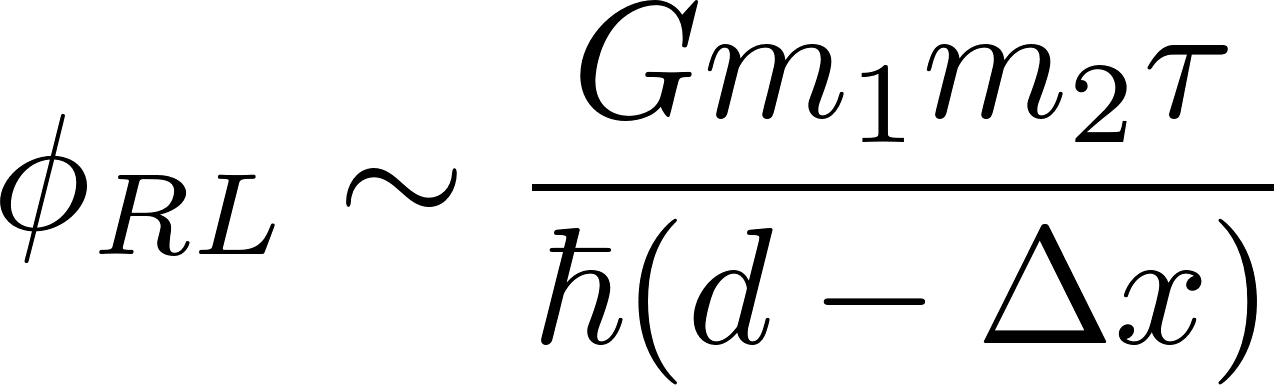 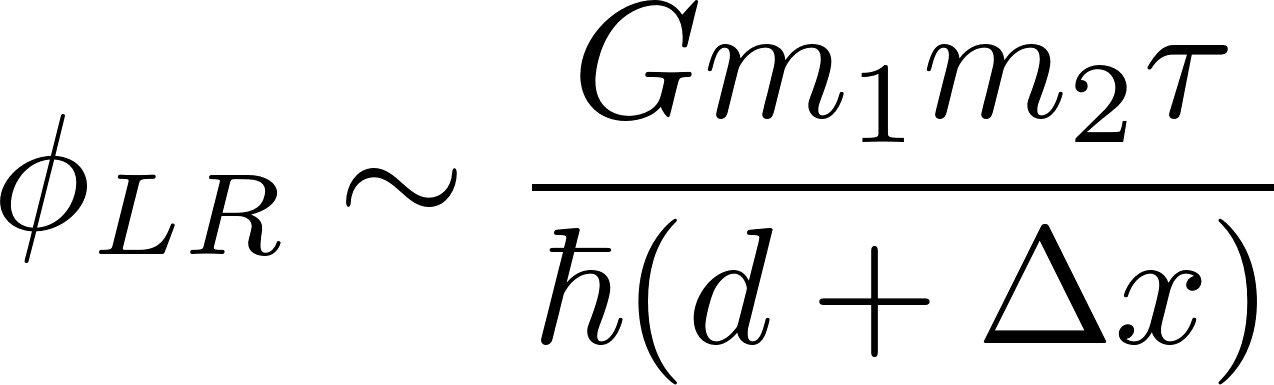 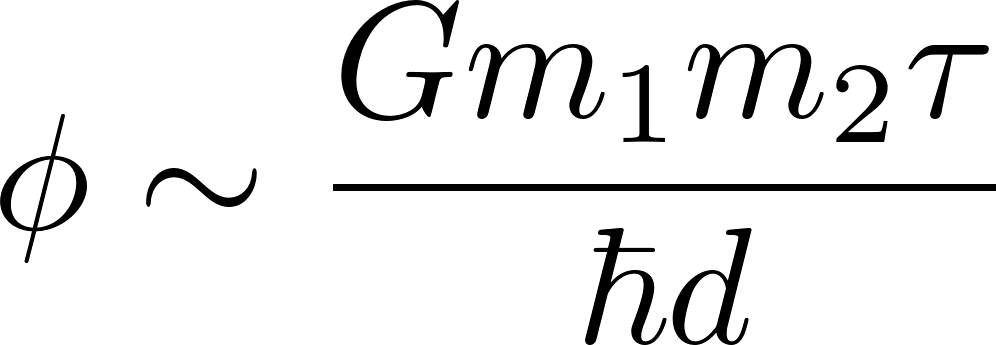 The gravitational potential has entangled the initially separable state of the two NDs
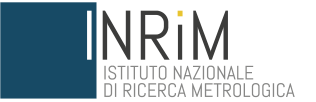 Fabrizio Piacentini, ‘‘A Modern Odissey … Silence’’, 3-7 June 2024
Marletto & Vedral proposal [PRL 119, 240401 (2017)]
After the first beam splitter (BS):
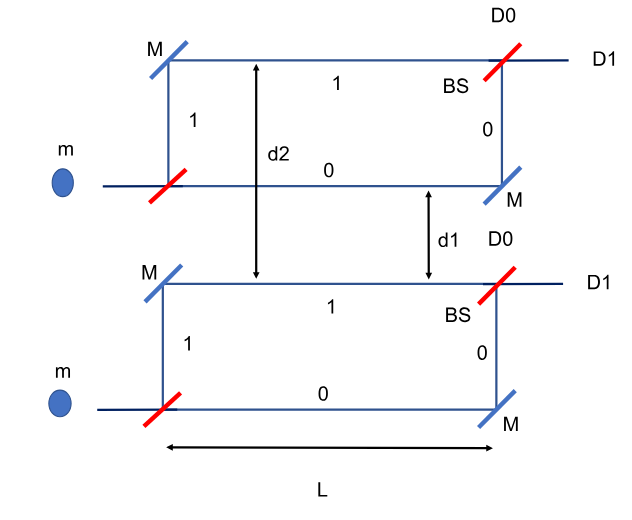 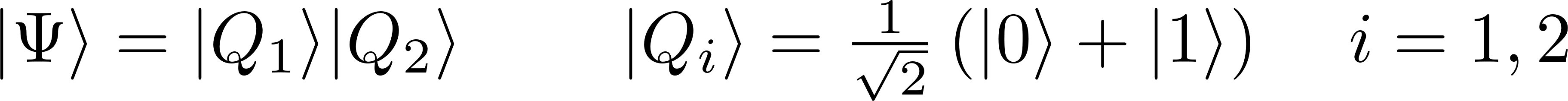 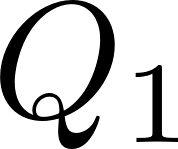 Just before the final BS:
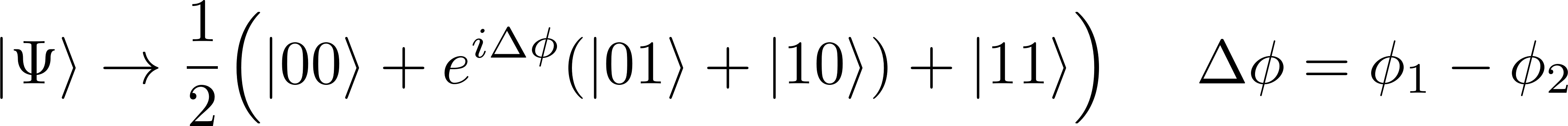 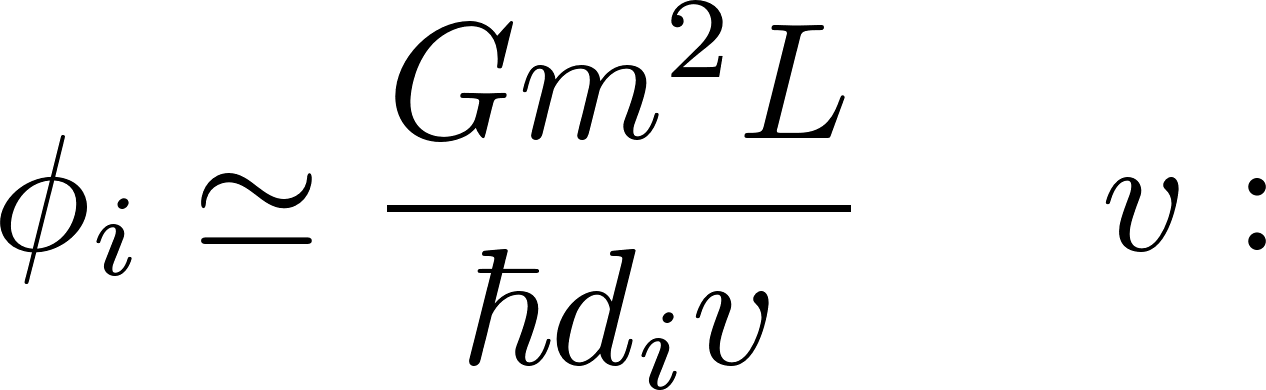 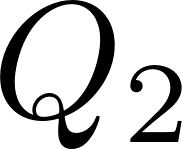 Velocity of the two massive qubits within the interferometers
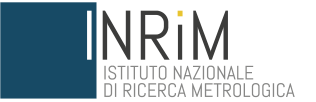 Fabrizio Piacentini, ‘‘A Modern Odissey … Silence’’, 3-7 June 2024
Pros…
First evidence of the quantum behavior of the gravitational potential, with a small-scale experiment and at a much lower energy with respect to Planck’s scale;


Almost within the grasp of current technology;


Paving the way to a new generation of ultrasensitive quantum sensors;


Potentially allowing to find hints of ‘‘new physics’’: other forces playing some role, issues with one (or more) of the assumptions considered, etc.
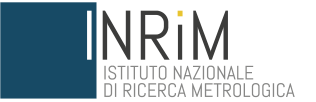 Fabrizio Piacentini, ‘‘A Modern Odissey … Silence’’, 3-7 June 2024
…and cons
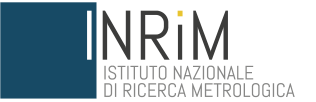 Fabrizio Piacentini, ‘‘A Modern Odissey … Silence’’, 3-7 June 2024
Quantum gravity test with a table-top interferometer
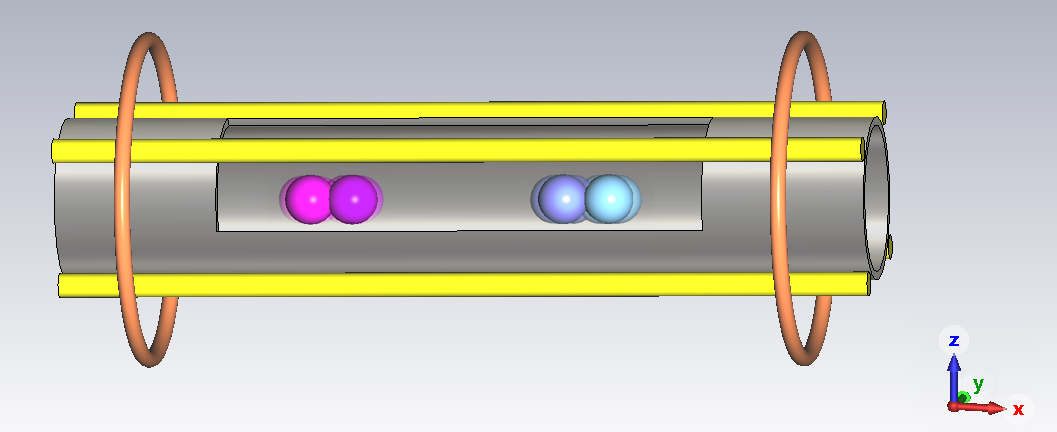 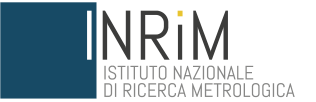 Fabrizio Piacentini, ‘‘A Modern Odissey … Silence’’, 3-7 June 2024
Quantum gravity test with a table-top interferometer
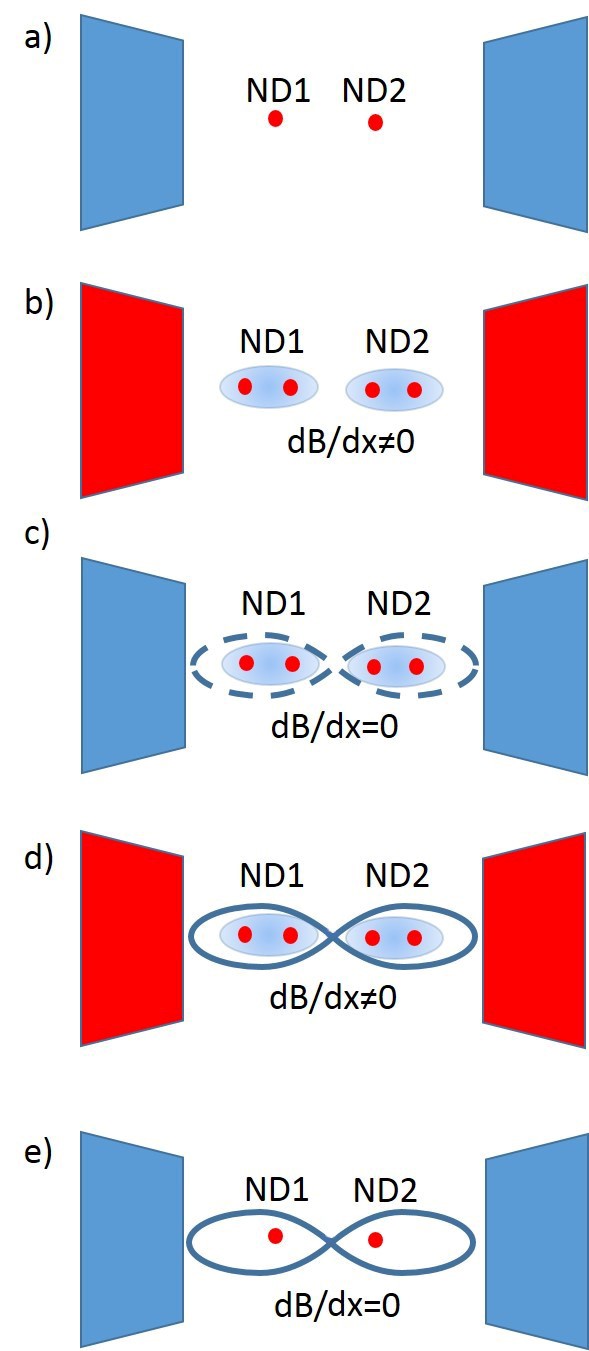 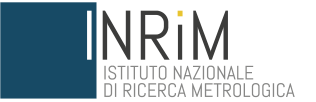 Fabrizio Piacentini, ‘‘A Modern Odissey … Silence’’, 3-7 June 2024
Step 1: table-top single-ND interferometer
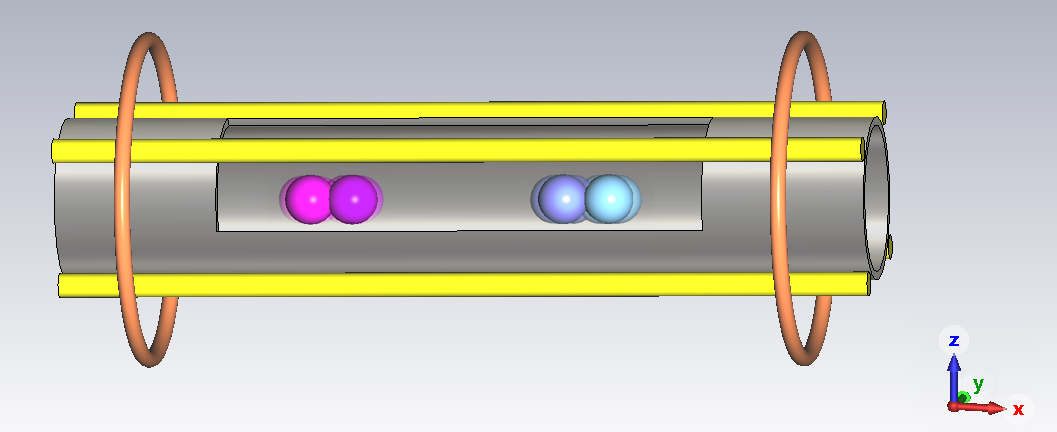 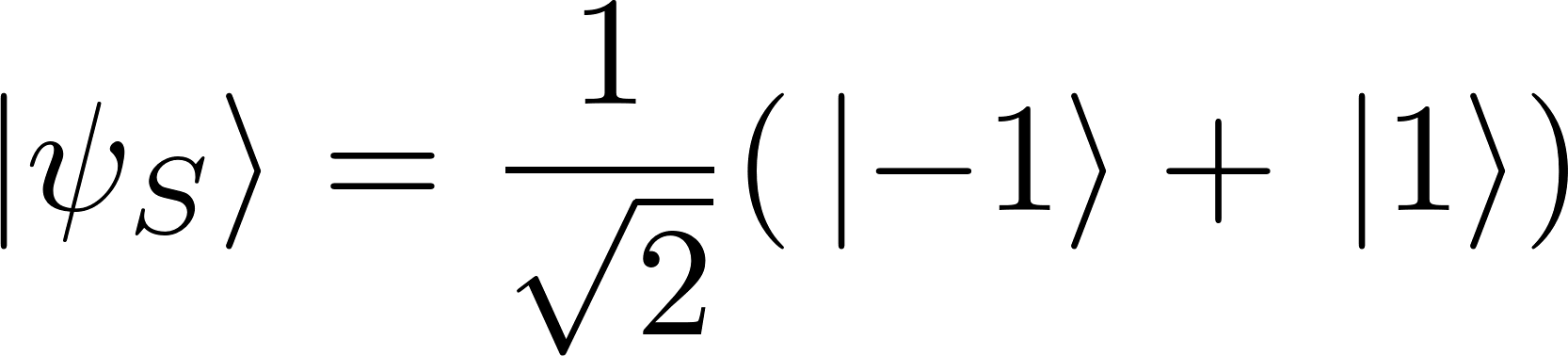 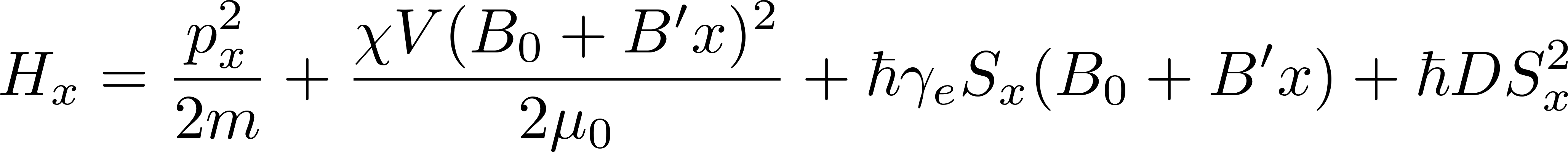 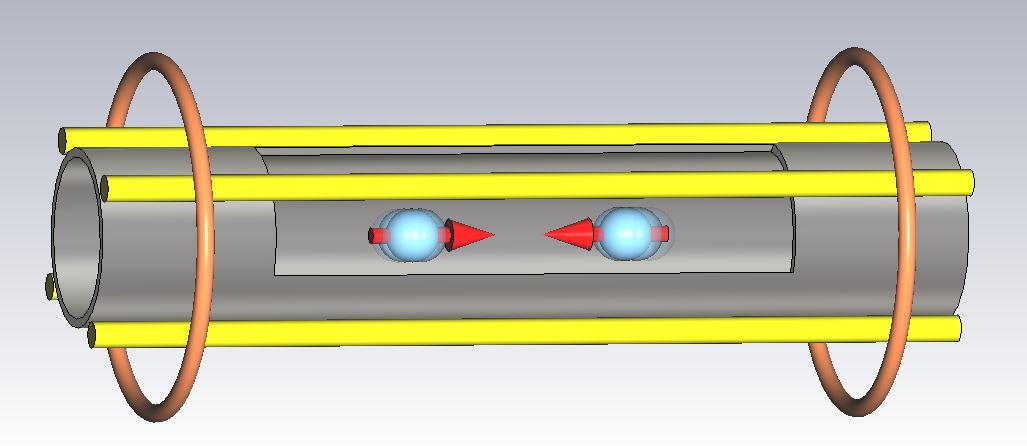 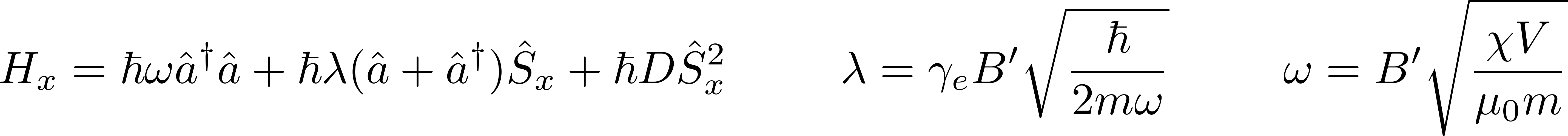 Quantized hamiltonian:
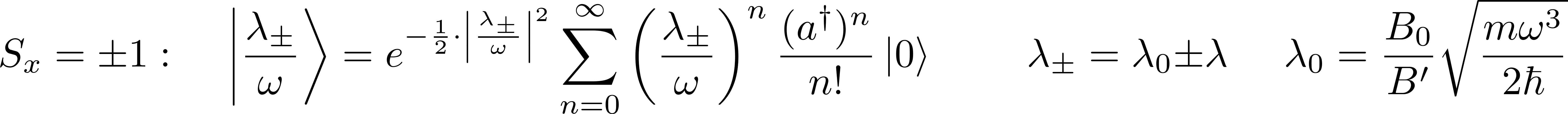 Eigenstates:
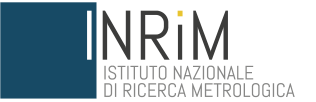 Fabrizio Piacentini, ‘‘A Modern Odissey … Silence’’, 3-7 June 2024
Step 1: table-top single-ND interferometer
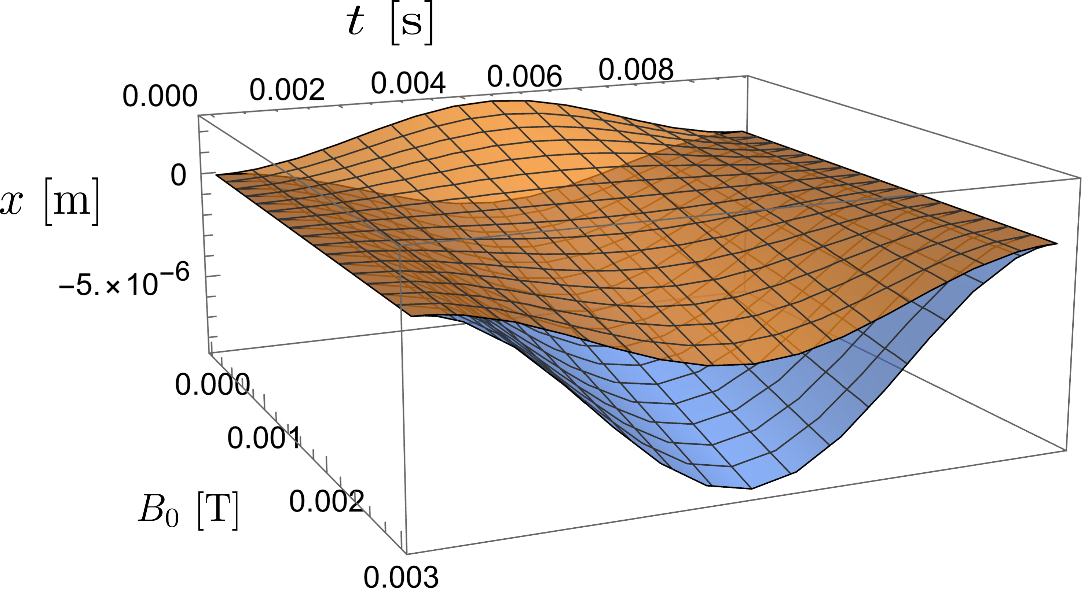 ND global initial state:
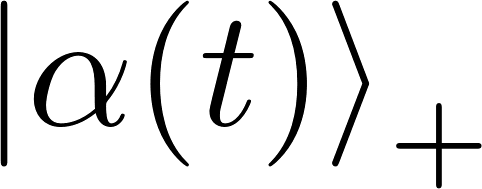 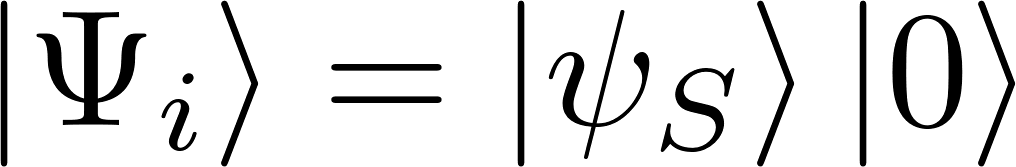 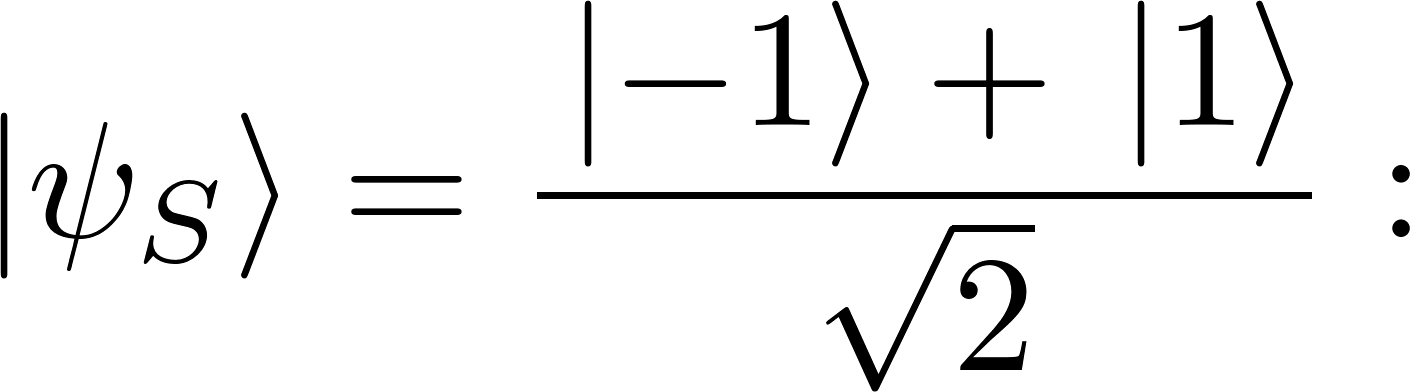 NV centre spin state
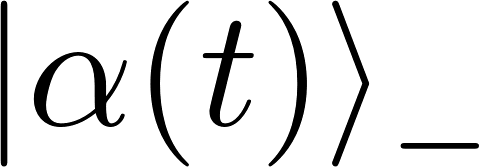 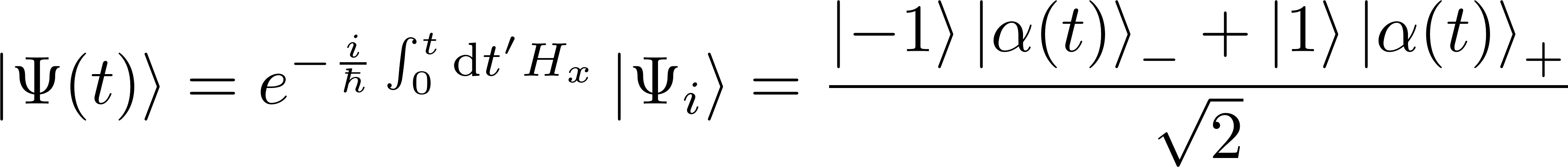 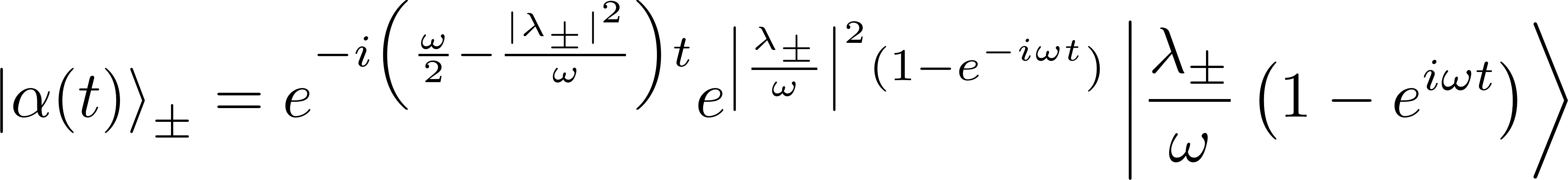 Vicentini et al., arXiv:2405.21029 (2024)
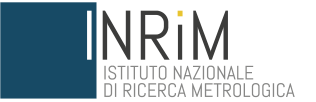 Fabrizio Piacentini, ‘‘A Modern Odissey … Silence’’, 3-7 June 2024
Step 1: table-top single-ND interferometer
Phase space diagram for the ND superposition components:
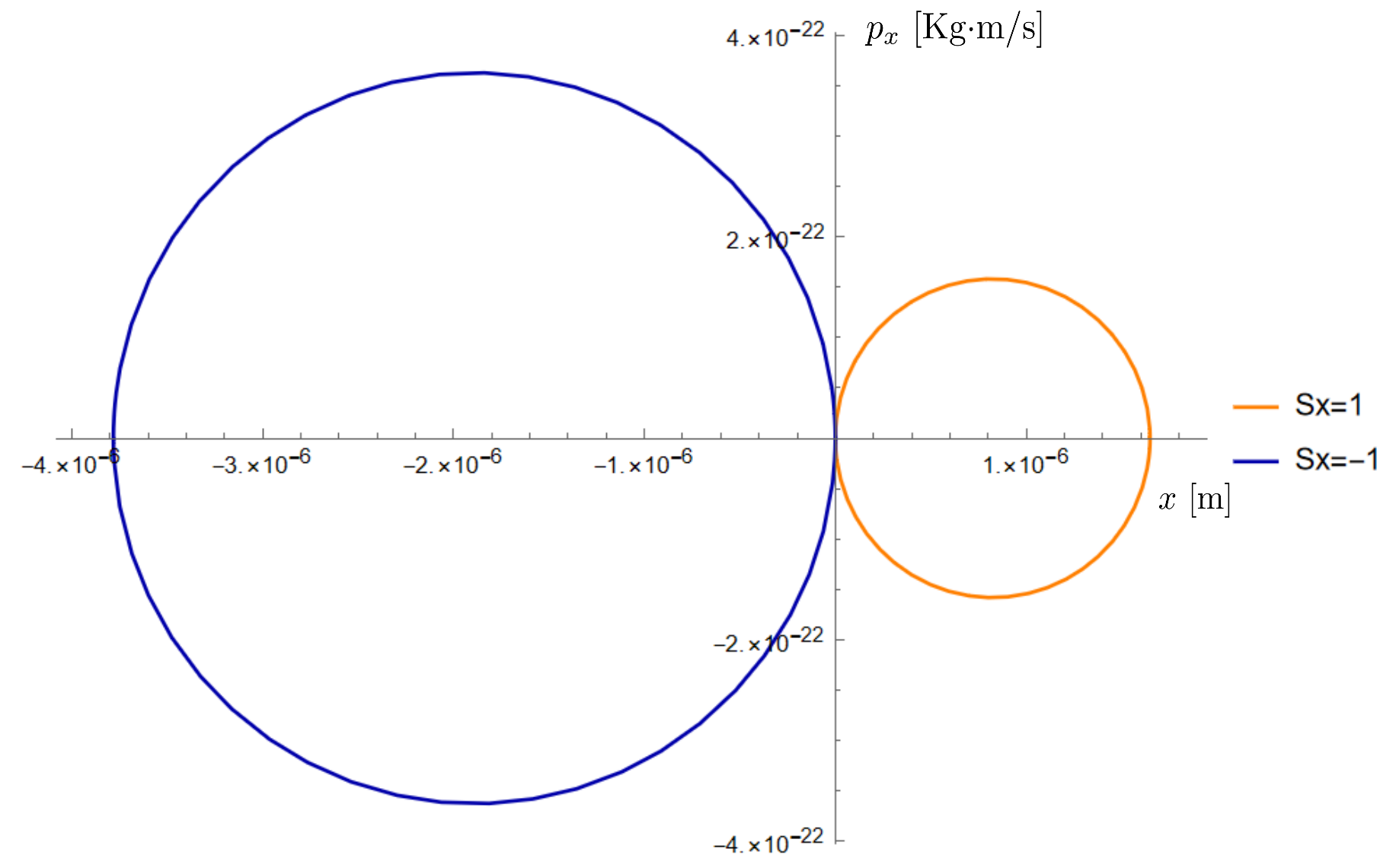 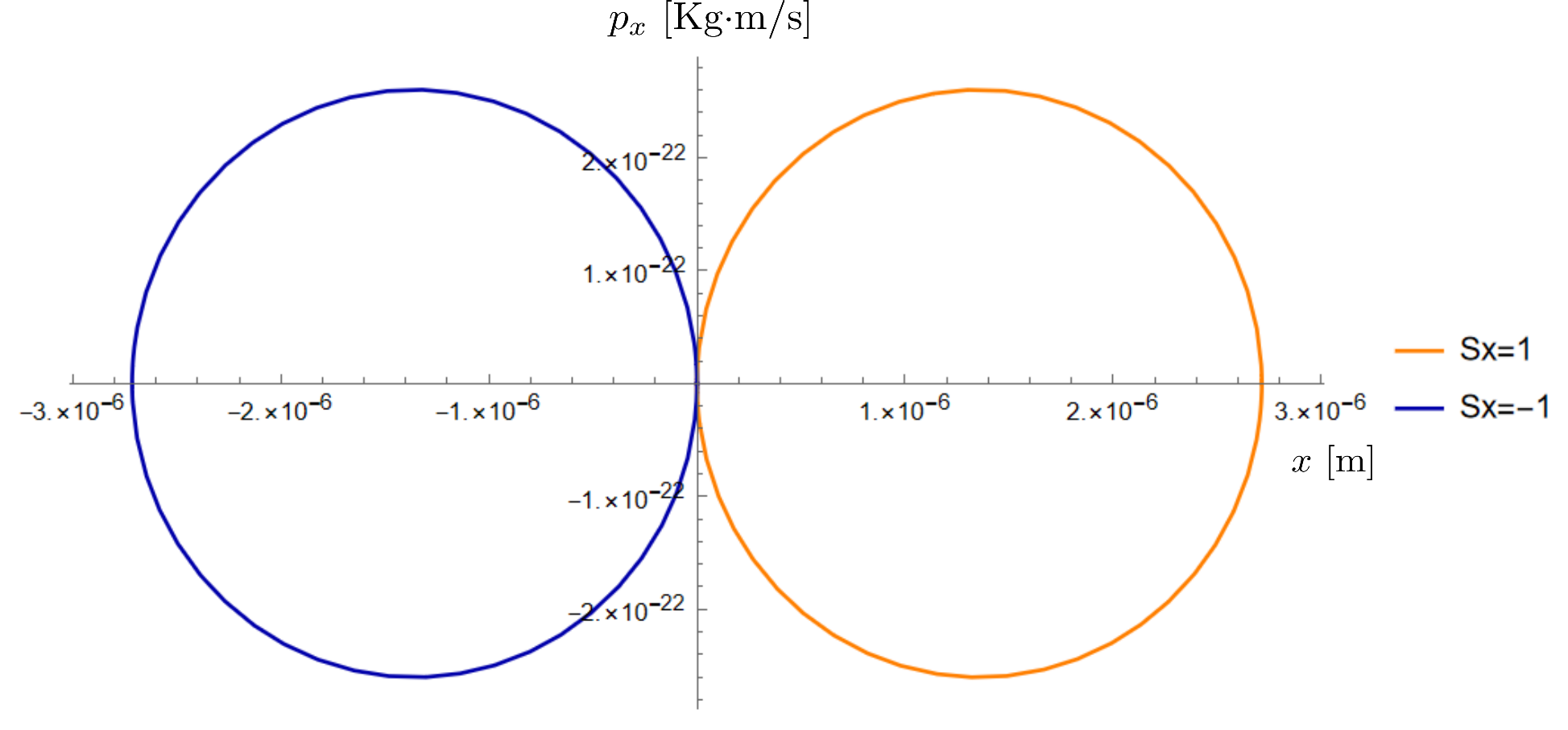 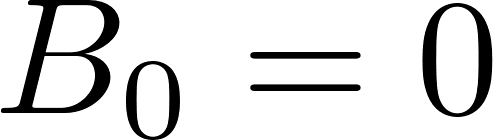 Vicentini et al., arXiv:2405.21029 (2024)
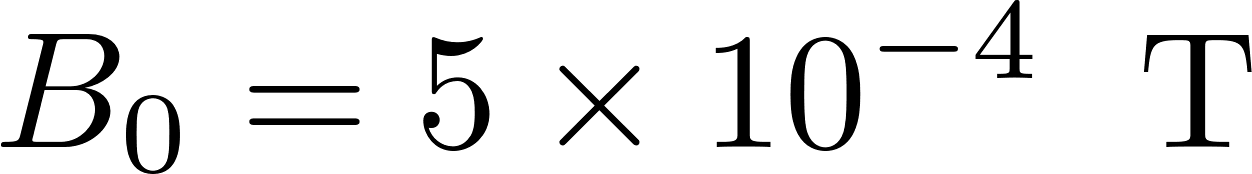 Phase difference between the two superposition components after one oscillation:
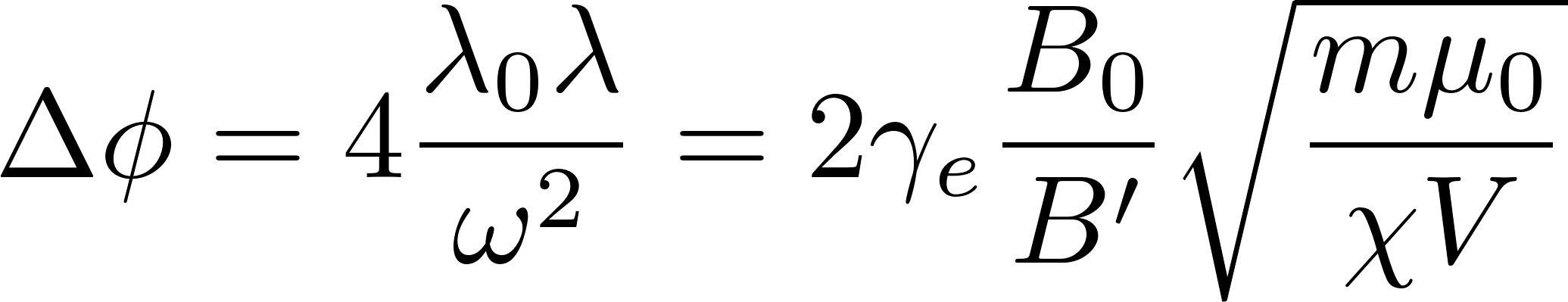 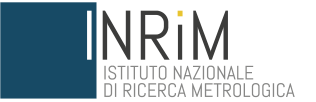 Fabrizio Piacentini, ‘‘A Modern Odissey … Silence’’, 3-7 June 2024
Table-top ND interferometer + Dynamical Decoupling
To increase the coherence time of the ND superposition, dynamical decoupling on its NV centre can be applied.
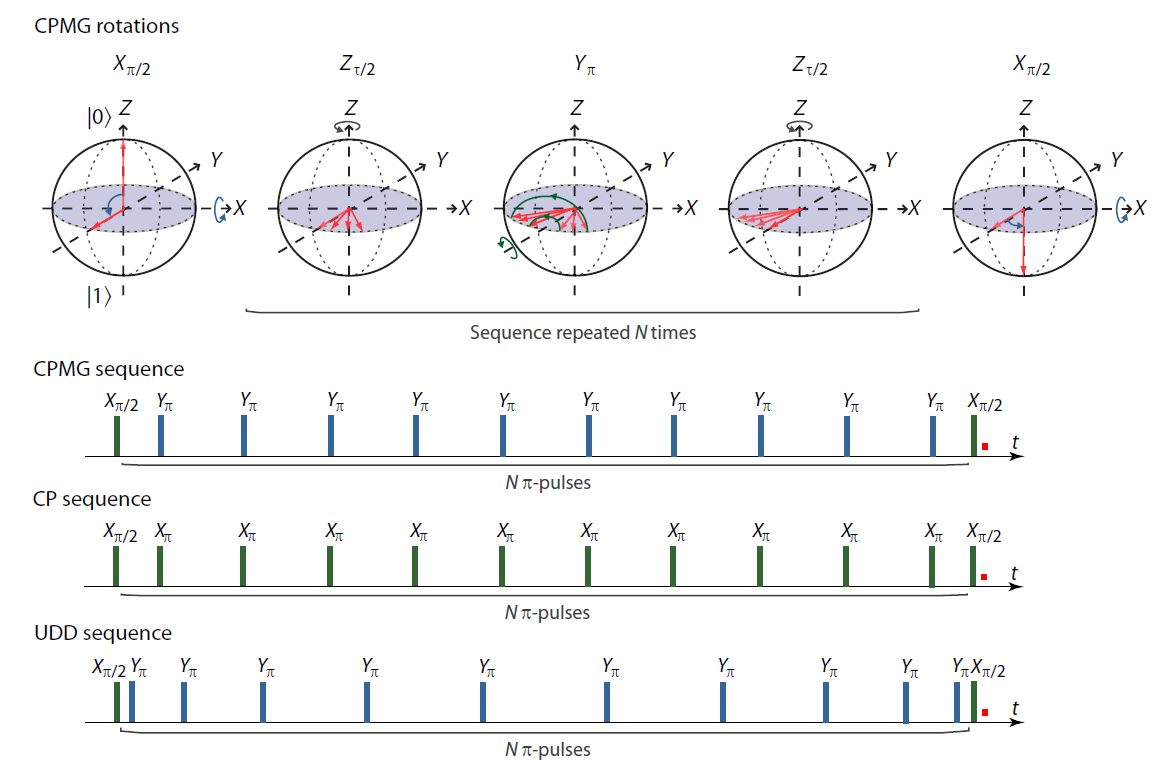 Pulses repetition rate:
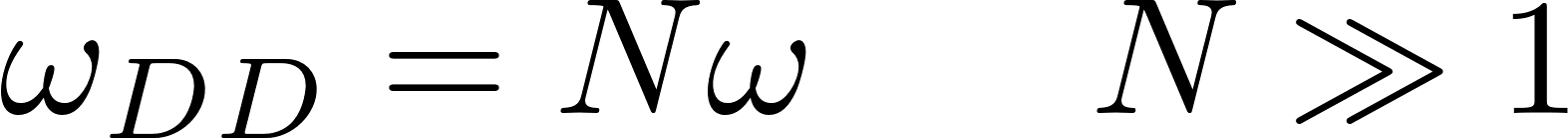 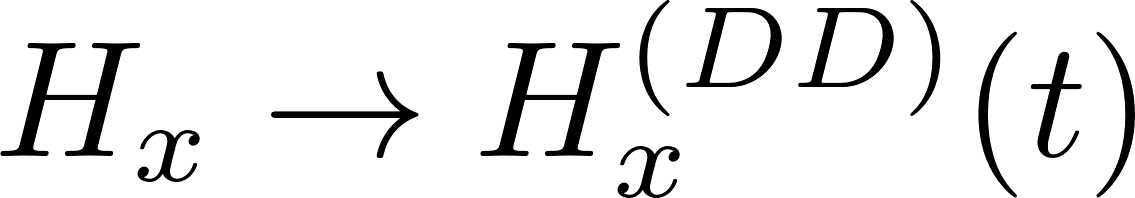 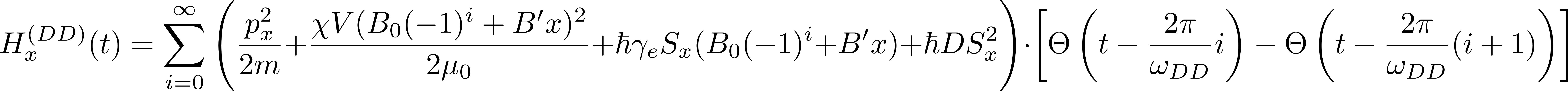 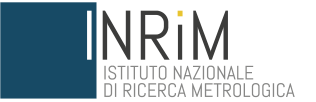 Fabrizio Piacentini, ‘‘A Modern Odissey … Silence’’, 3-7 June 2024
Table-top ND interferometer + Dynamical Decoupling
Vicentini et al., arXiv:2405.21029 (2024)
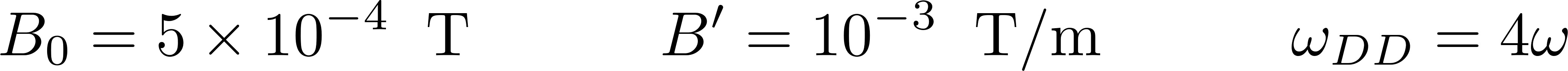 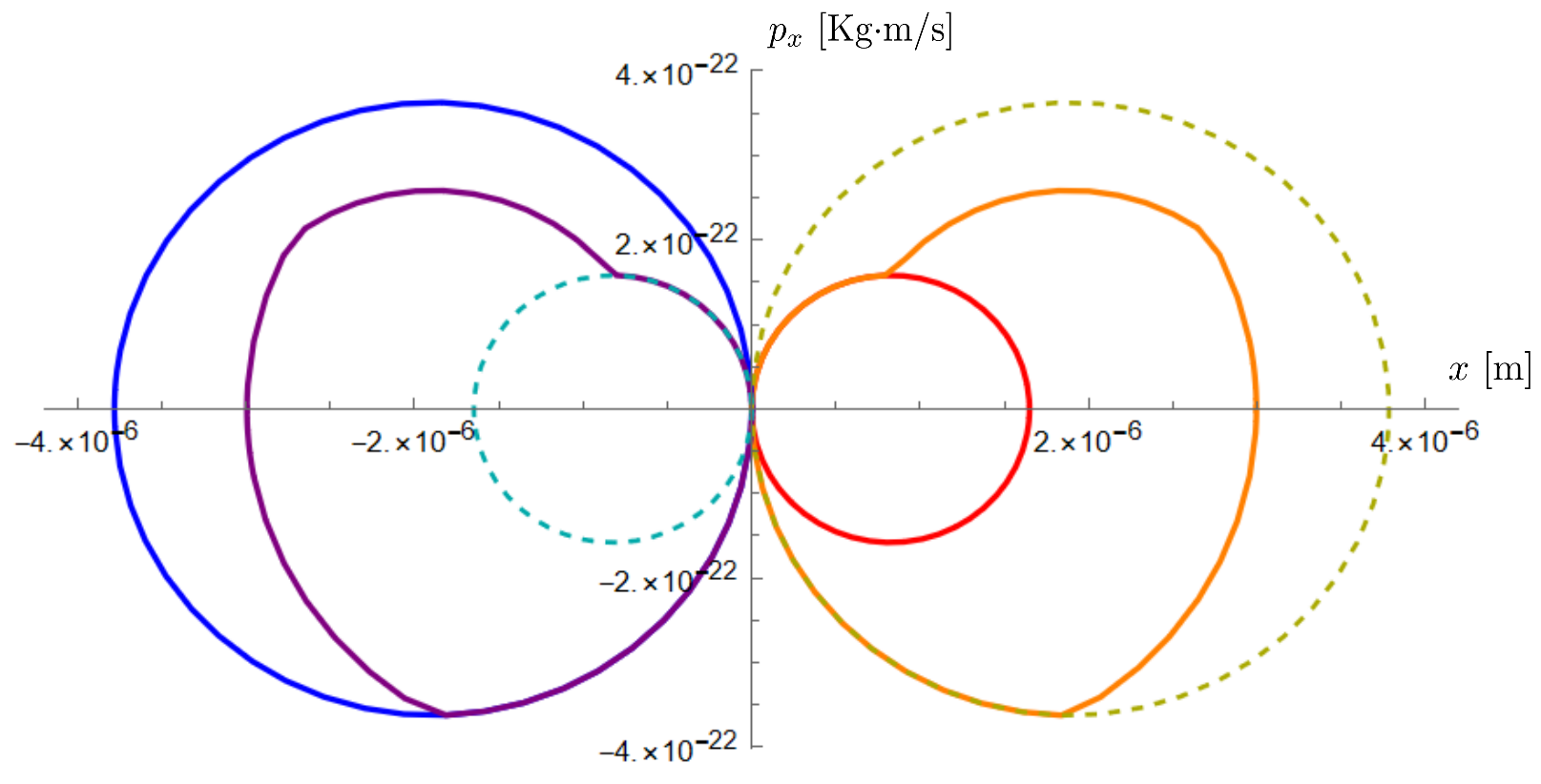 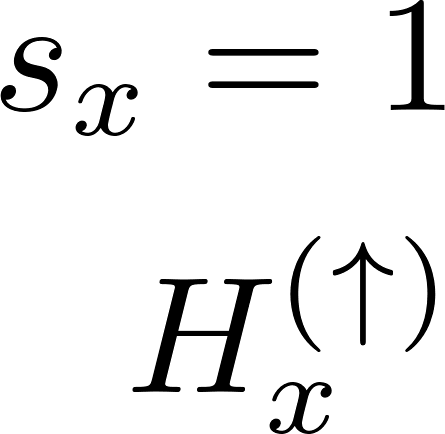 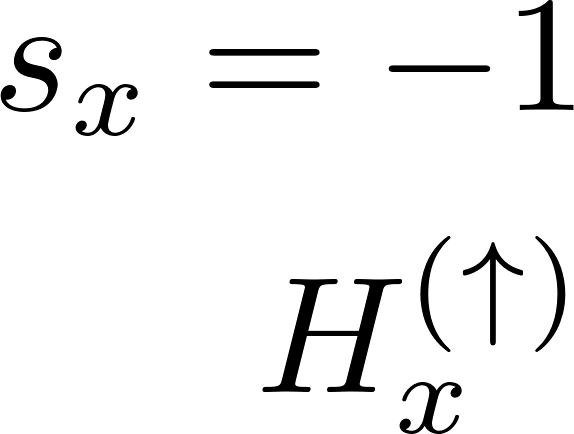 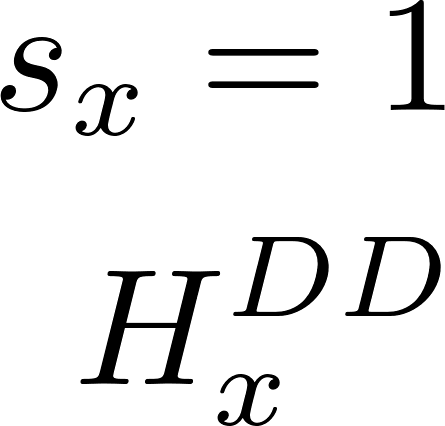 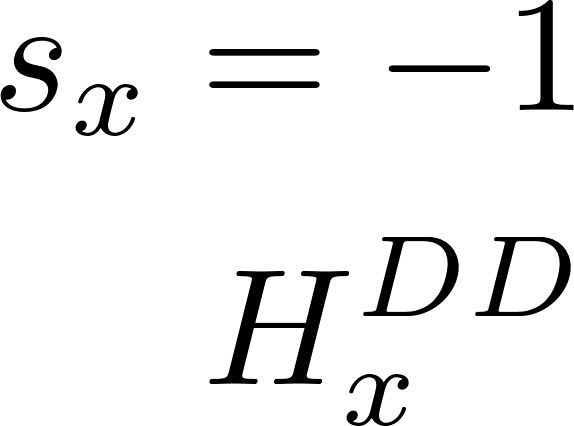 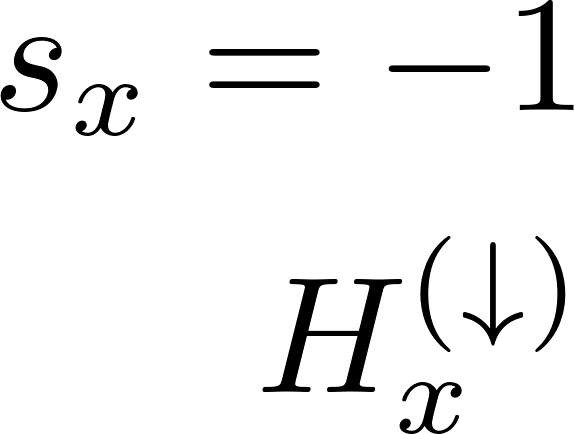 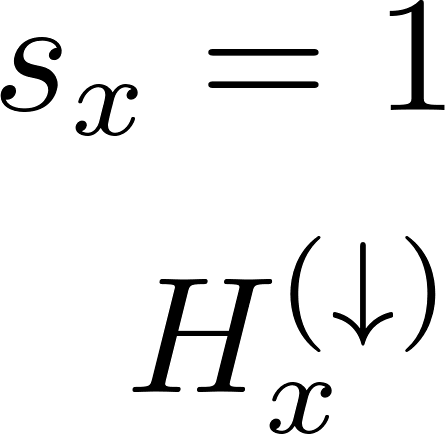 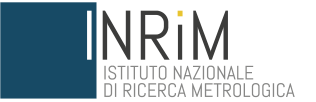 Fabrizio Piacentini, ‘‘A Modern Odissey … Silence’’, 3-7 June 2024
Table-top ND interferometer + Dynamical Decoupling
Vicentini et al., arXiv:2405.21029 (2024)
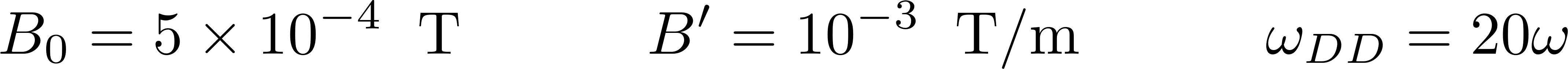 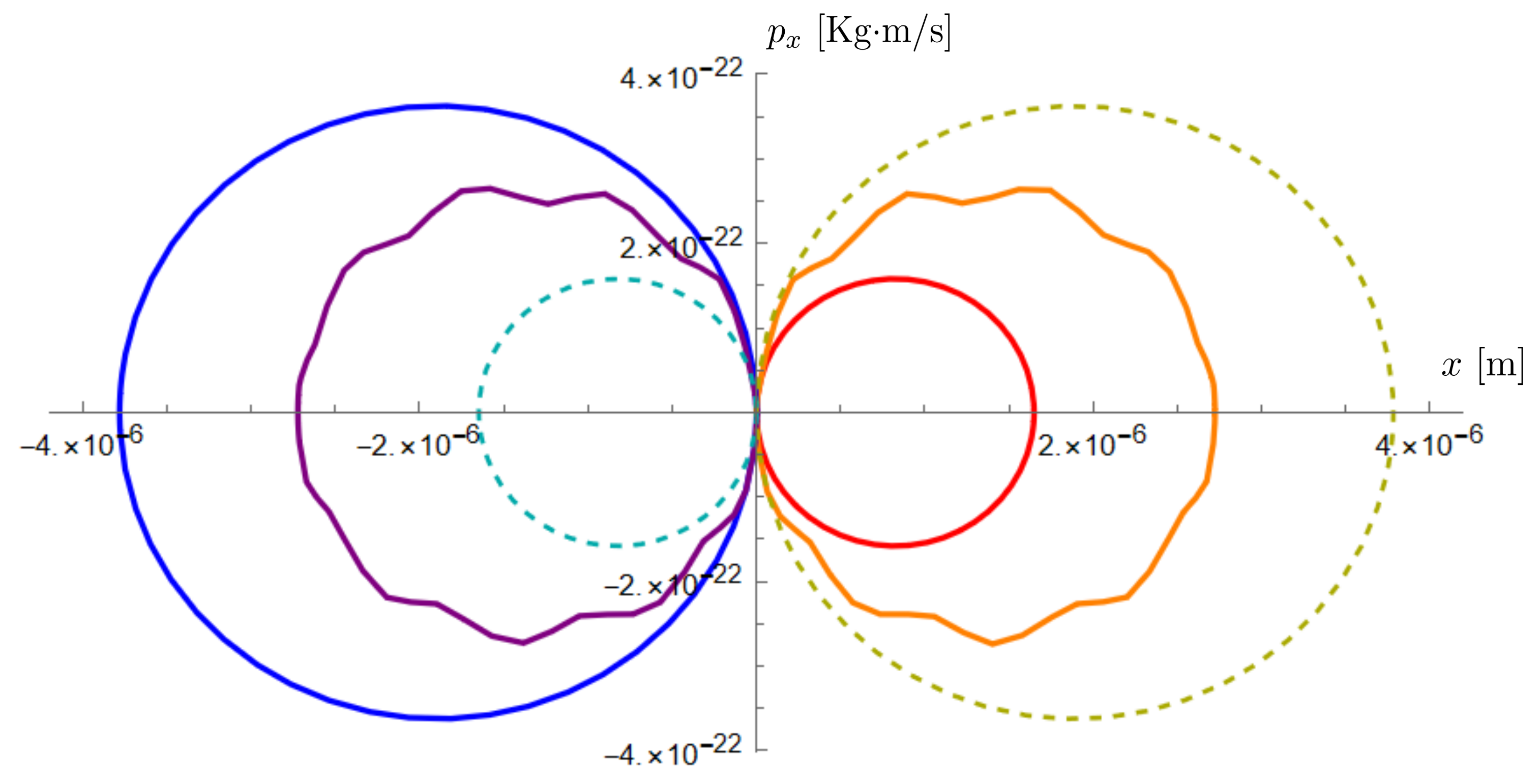 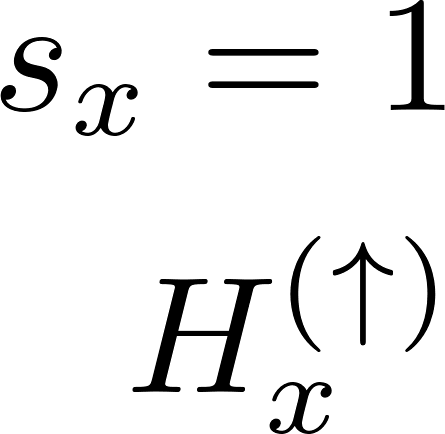 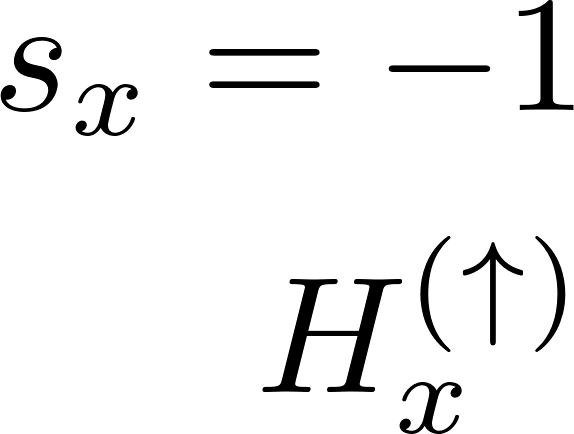 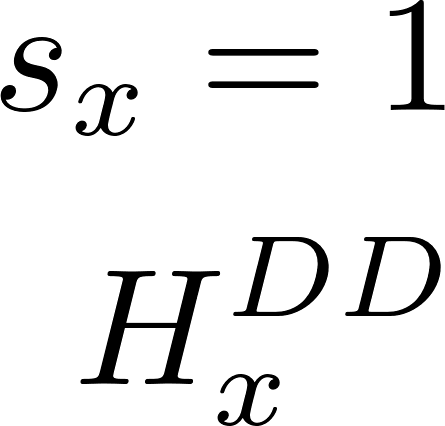 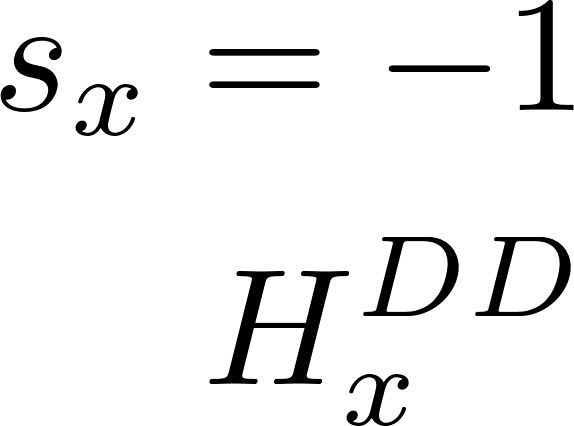 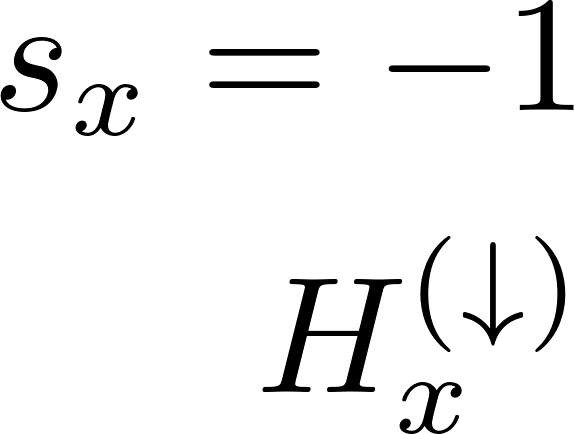 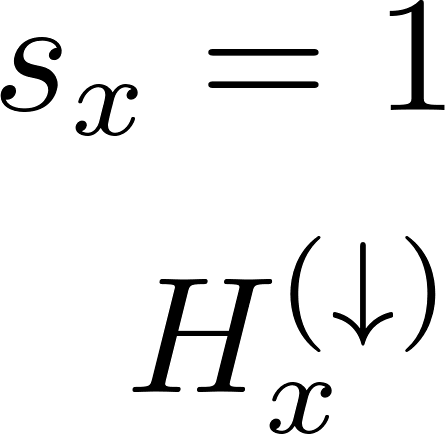 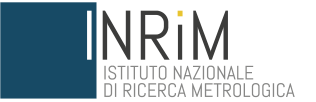 Fabrizio Piacentini, ‘‘A Modern Odissey … Silence’’, 3-7 June 2024
Table-top ND interferometer + Dynamical Decoupling
Vicentini et al., arXiv:2405.21029 (2024)
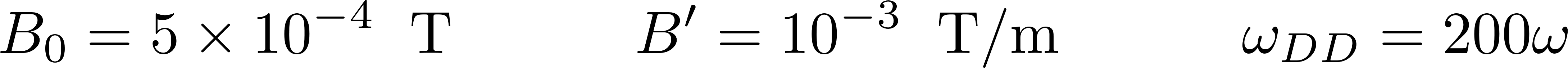 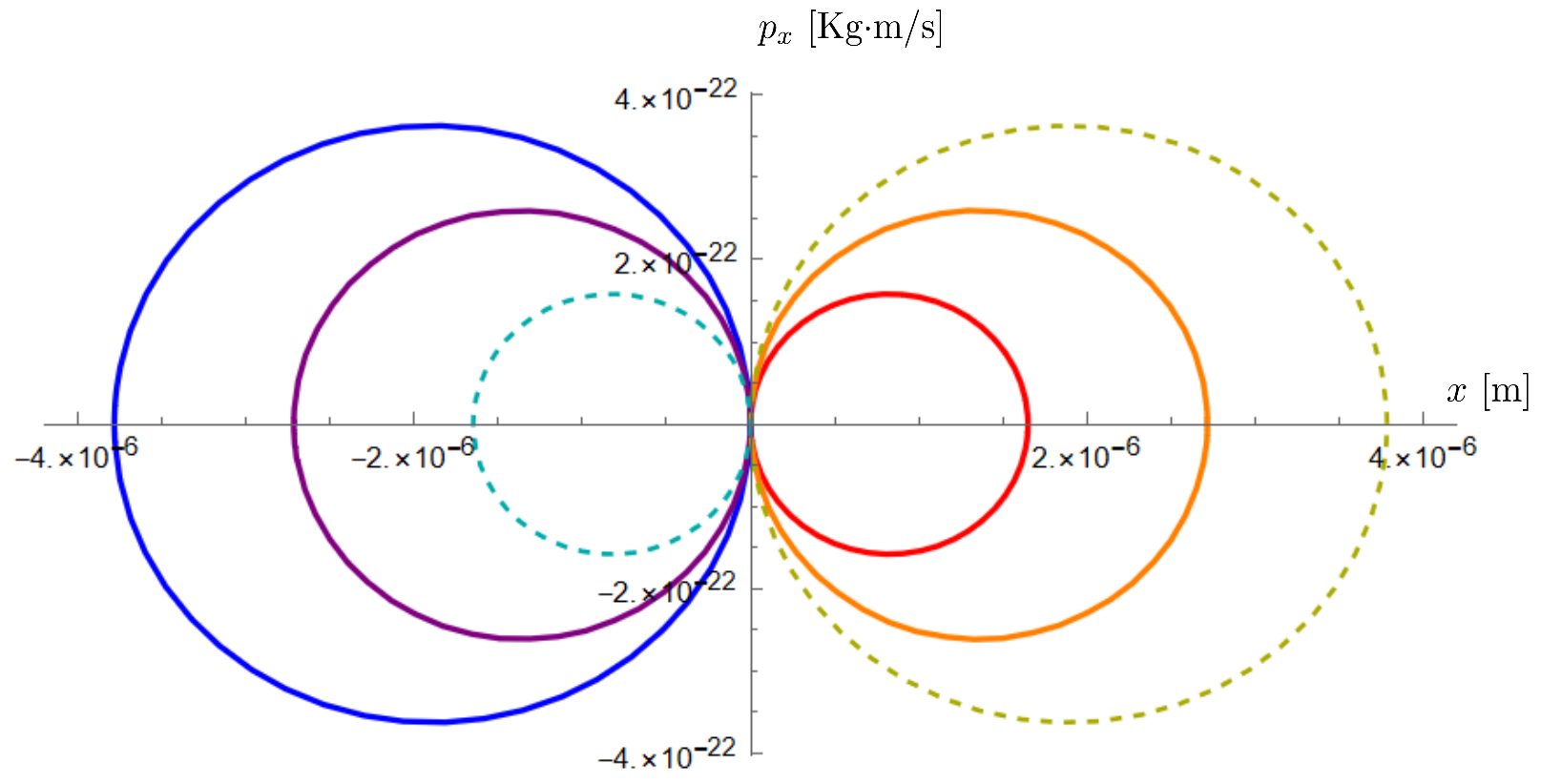 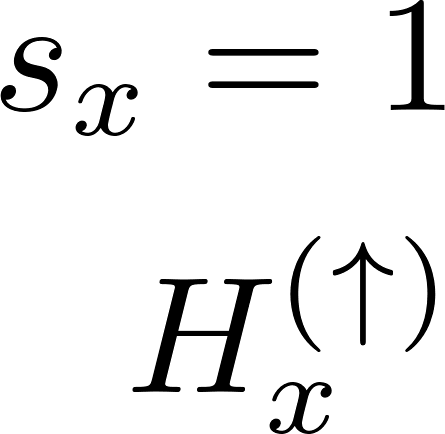 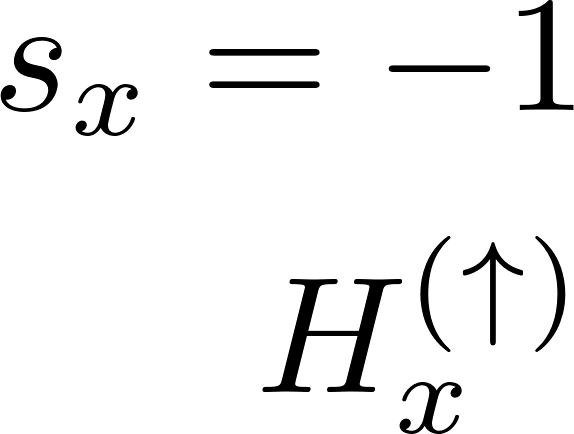 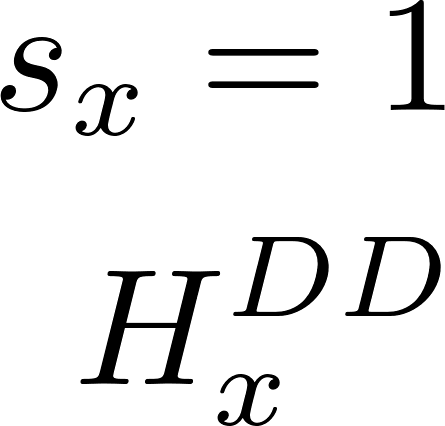 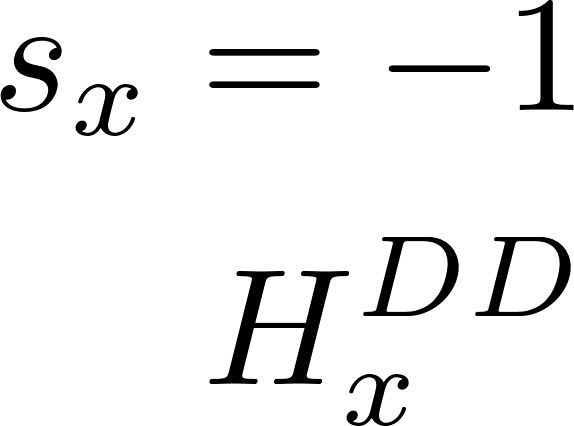 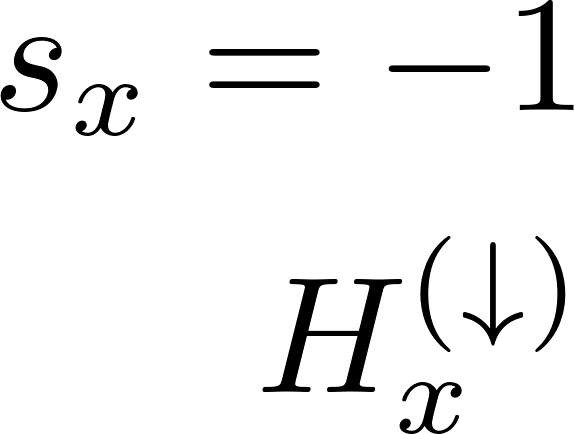 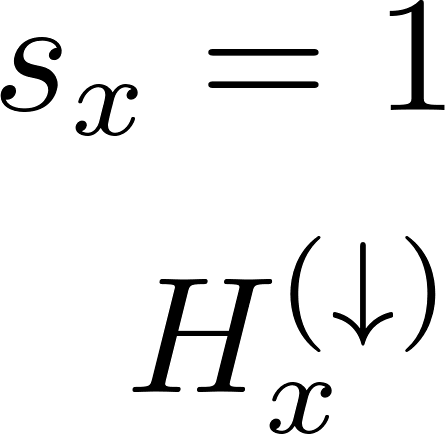 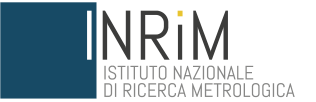 Fabrizio Piacentini, ‘‘A Modern Odissey … Silence’’, 3-7 June 2024
Summary
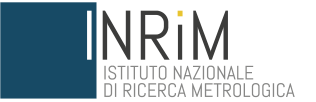 Fabrizio Piacentini, KOBIT 8, 25-26 April 2024
Credits
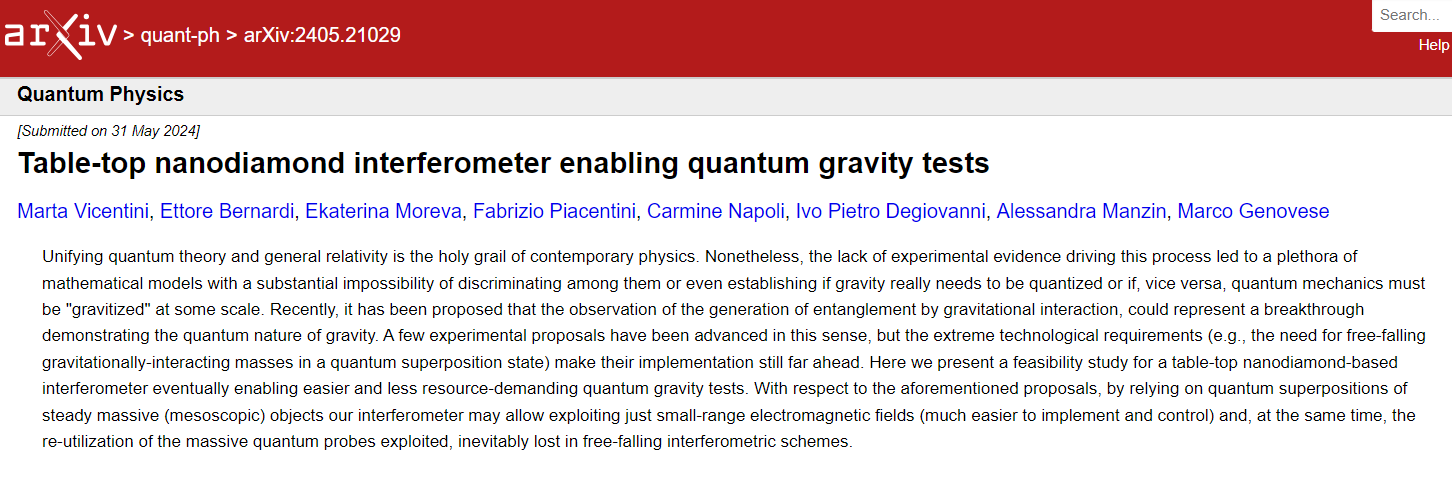 Thanks for your attention
Fabrizio Piacentini, KOBIT 8, 25-26 April 2024
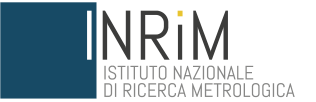 NV centre Dynamical Decoupling
To increase the coherence time of the ND superposition, dynamical decoupling on its NV centre can be applied.
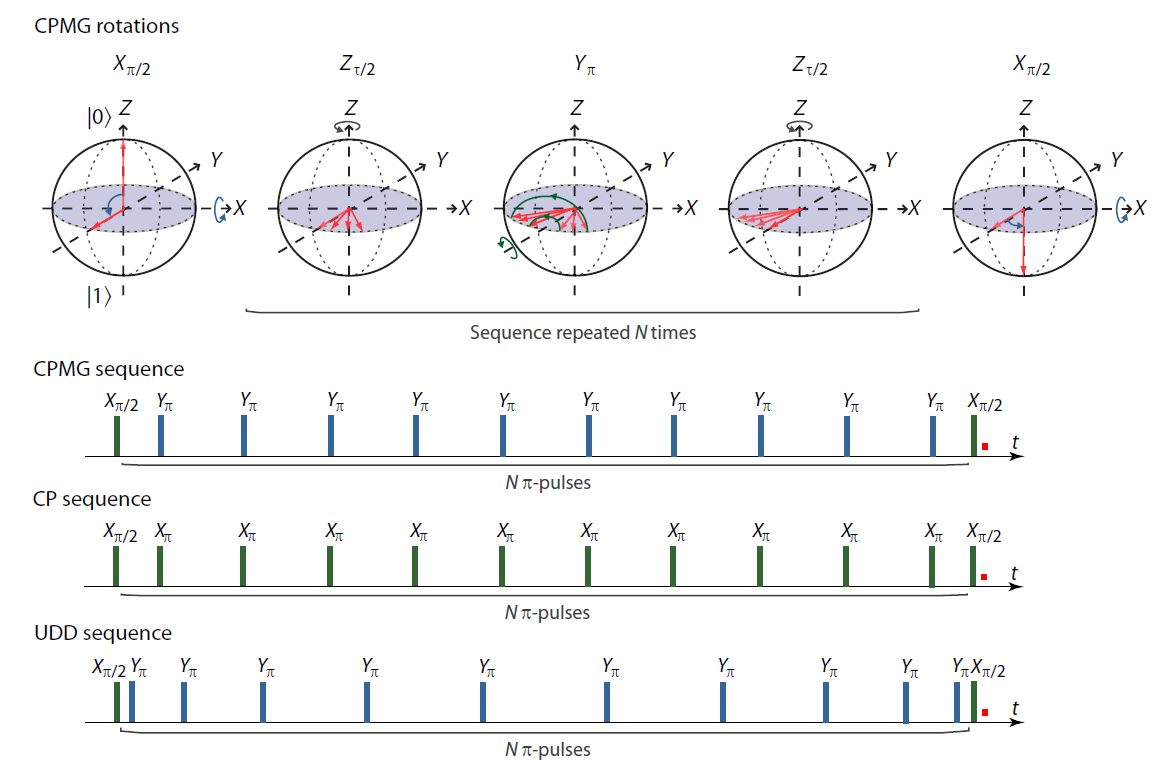 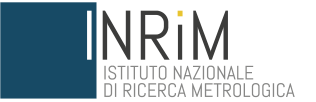 Fabrizio Piacentini, ‘‘A Modern Odissey … Silence’’, 3-7 June 2024